Dolor lumbar crónico
Juliana Ortiz Ospina
Medicina física y rehabilitación
Diagnóstico de exclusión en pacientes con dolor lumbar que dura más de 3 meses sin una causa patológica identificada.
Definición
Factores de riesgo
Mayor prevalencia de dolor lumbar en bajo nivel educativo.

Niveles educativos más bajos, predictor de duración más prolongada y peores resultados.

Factores psicosociales: estrés, ansiedad, depresión y comportamiento doloroso, mayores tasas de dolor lumbar.

Pacientes no satisfechos con su situación de trabajo están en riesgo de sufrir un episodio agudo de dolor de espalda, transición a situación crónica.
[Speaker Notes: La presencia de estas afecciones también aumenta el riesgo de que el episodio de dolor de espalda de un paciente dure lo suficiente como para considerarse crónico]
Factores de riesgo
Factores ocupacionales asociados con mayor prevalencia de lumbalgia.

Prevalencia de dolor lumbar del 39% en los trabajadores manuales y 18,3% trabajadores sedentarios.

Manipulación manual, flexión, torsión y la vibración de todo el cuerpo son factores de riesgo para el dolor lumbar.

Obesidad o IMC > a 30 kg/m2 mayor incidencia de lumbalgia.
[Speaker Notes: La presencia de estas afecciones también aumenta el riesgo de que el episodio de dolor de espalda de un paciente dure lo suficiente como para considerarse crónico]
Evolución
Un episodio de dolor lumbar agudo por lo general es autolimitado y no requiere ningún tratamiento activo.

Entre quienes buscan atención médica, sus síntomas y discapacidad mejoran rápidamente y la mayoría puede regresar al trabajo y a sus actividades dentro del primer mes.

Dolor lumbar persistente:
1 de cada 3 pacientes continúan con dolor de intensidad moderada 1 año después de un episodio agudo.
Dolor lumbar crónico
Fuente más común cambios degenerativos.

Espondilosis es un proceso natural.

A los 49 años, el 60% de las mujeres y el 80% de los hombres presentan cambios.

A los 79 años, casi todas las personas tienen evidencia de espondilosis en radiografías simples.
Etiología
Síndrome de cauda equina.

Lesiones mecánicas y no mecánicas.

Dolor de origen visceral.
Dolor lumbar mecánico
Enfermedad articular degenerativa.
Hernia de disco.
Estenosis espinal.
Fractura vertebral.
Espondilólisis.
Espondilolistesis.
Escoliosis.
Dolor lumbar no mecánico
Dolor de origen visceral
Lesión tumoral
Osteomilitis
Cualquiera de los siguientes tiene una sensibilidad del 40%:

IV abuso de drogas.
Infección del tracto urinario.
Infección en la piel.
Fractura por compresión
Esponditis anquilosante
[Speaker Notes: 4 de 5 respuestas positivas tienen sensibilidad del 23% y especificidad del 82%]
Evaluación neuromuscular
[Speaker Notes: incluyen hiperestesia, hipoestesia, hiperalgesia, hipoalgesia, alodinia, parestesia, disestesia y reacciones posteriores.]
Diagnóstico
[Speaker Notes: incluyen hiperestesia, hipoestesia, hiperalgesia, hipoalgesia, alodinia, parestesia, disestesia y reacciones posteriores.]
Enfoque de imágenes
[Speaker Notes: Recomendaciones conjuntas del American College of Physicians (ACP) y la American Pain Society (APS)]
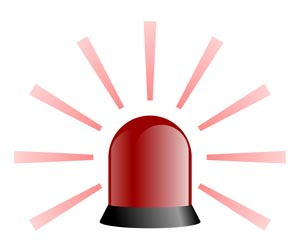 Banderas rojas
Mayor de 50 años.
Síntomas sistémicos. 
Dolor no mecánico.
Dolor nocturno.
Historia de malignidad.
Infección bacteriana. 
Inmunosupresión.
Uso de drogas IV y esteroides.
Osteoporosis.
Trauma de espalda.
Fracaso terapia inicial.
Síntomas neurológicos.
[Speaker Notes: Indicadores de problemas en la raíz nerviosa
Dolor en un solo miembro inferior mayor que el dolor de espalda
Irradiación al pie o a los dedos
Entumecimiento y parestesias en la misma distribución
La elevación del miembro inferior incrementa el dolor
Síntomas neurológicos correspondientes a una raíz

de sudores nocturnos, escalofríos, fiebre, pérdida de peso involuntaria, fatiga y disminución del apetito]
Banderas amarillas
Riesgo de discapacidad a largo plazo.

A 		Actitudes y creencias. 
B 		Behaviors - conductas.  
C  	          Compensación.
D	 	Dx y TTO inadecuado.
E   	          Emociones.
F 		Factores familiares.
W		Trabajo.
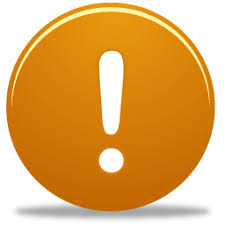 [Speaker Notes: Riesgo de no volver a trabajar por incapacidad 6 meses 59%
Dos años nadie
1 año 75%]
Banderas azules
“Dificultades recuperación en el trabajo”.

Alta demanda laboral.
Trabajo bajo presión de tiempo. 
Gerencia inadecuada.
Pobre acompañamiento de sus colegas.
Disgusto con sus trabajos.
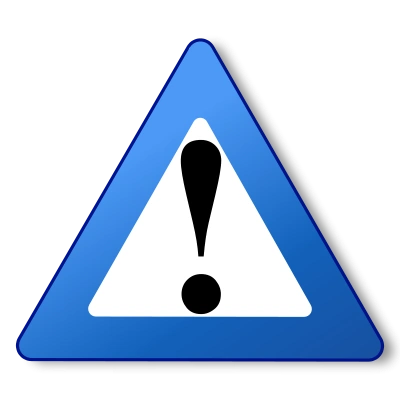 [Speaker Notes: Indicadores de problemas en la raíz nerviosa
Dolor en un solo miembro inferior mayor que el dolor de espalda
Irradiación al pie o a los dedos
Entumecimiento y parestesias en la misma distribución
La elevación del miembro inferior incrementa el dolor
Síntomas neurológicos correspondientes a una raíz]
Banderas negras
Factores de riesgo ocupacionales.
Incapacidades remuneradas.
Compensaciones económicas.
Ergonomía.
Políticas empresariales.
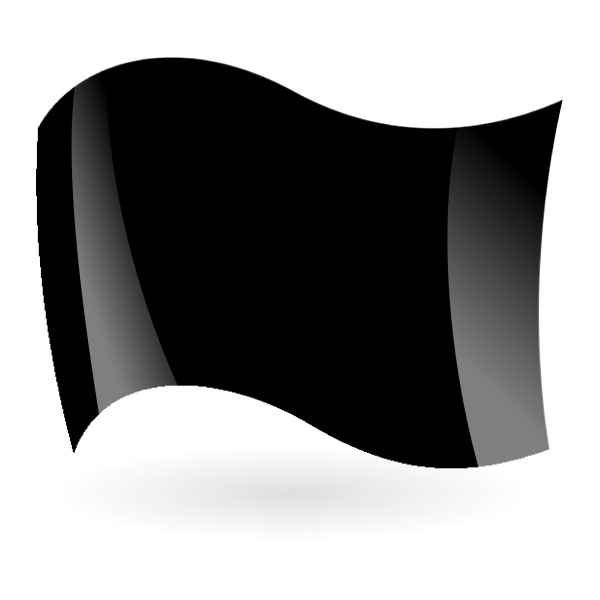 Intervenciones educativas breves:
Consejos para mantenerse activo.
Hacer ejercicio.
Permanecer en el trabajo o regresar a él.
Estrategias de afrontamiento.

Ofrecer las terapias no farmacológicas como tratamiento inicial:
Terapia con ejercicios.
Rehabilitación multidisciplinaria, reducción del estrés.
Tratamiento
Tratamiento médico Recomendaciones
Considere AINES o IRSN como la duloxetina si la terapia no farmacológica falla.

Considere antidepresivos tricíclicos si el paciente no ha respondido a los AINE e IRSN.

Considere los opioides si el paciente no ha respondido a otros tratamientos farmacológicos, pero solo si los beneficios potenciales superan los riesgos y estos se han comunicado adecuadamente al paciente.
Recomendaciones para recetar opioides en dolor crónico no oncológico
Evalúe las contraindicaciones, el riesgo de trastorno por uso de opioides y el riesgo de otros eventos adversos.

Iniciar con medicamentos de acción corta a la dosis más baja posible.

Reevaluar riesgos y beneficios individuales antes de considerar el aumento de dosis de morfina equiavantes a ≥ 50 mg día.

Considere un programa de monitoreo de medicamentos.
Otros analgésicos
En pacientes con dolor axial crónico, el uso de analgésicos simples, como acetaminofén o tramadol, en combinación con un antidepresivo, parece tener la mayor eficacia. 
Opioides a largo plazo para el tratamiento del dolor lumbar crónico parece ser seguro, pero solo moderadamente efectivo. 
Poca mejoría funcional con el uso de medicamentos.
Los AINE son tan eficaces, pero tienen el potencial de producir efectos secundarios gastrointestinales y cardiovasculares.
[Speaker Notes: del uso de opioides, incluida la depresión del sistema nervioso central , estreñimiento, desarrollo de tolerancia y comportamiento aberrante.]
Tratamiento complementario
Fisioterapia.

Reposo relativo.

Tratamiento local calor, hielo, ultrasonido, masaje.
Tratamiento alternativo
Manipulación espinal.
Acupuntura.
Yoga.
Carecen de evidencia científica concluyente que respalde su eficacia. 
Hay pacientes que buscan estas opciones y muchos se benefician al menos en cierta medida.
Fisioterapia y ejercicio
Fortalecimiento de los músculos centrales y el acondicionamiento aeróbico. 

No se han encontrado diferencias al comparar la efectividad de los programas de ejercicio supervisados ​​con los basados ​​en el hogar.
Terapias invasivas
Infiltraciones espinales tienen un papel limitado en el tratamiento del dolor lumbar mecánico crónico.

Existe alguna evidencia de que las infiltraciones de esteroides epidurales intralaminares pueden desempeñar un papel pequeño en el tratamiento a corto plazo. 

Algunos pacientes pueden beneficiarse de infiltraciones facetarias o bloqueos facetarios cuando se han agotado otras modalidades de tratamiento conservador.
Tratamiento no farmacológico
Ejercicio
Terapia física
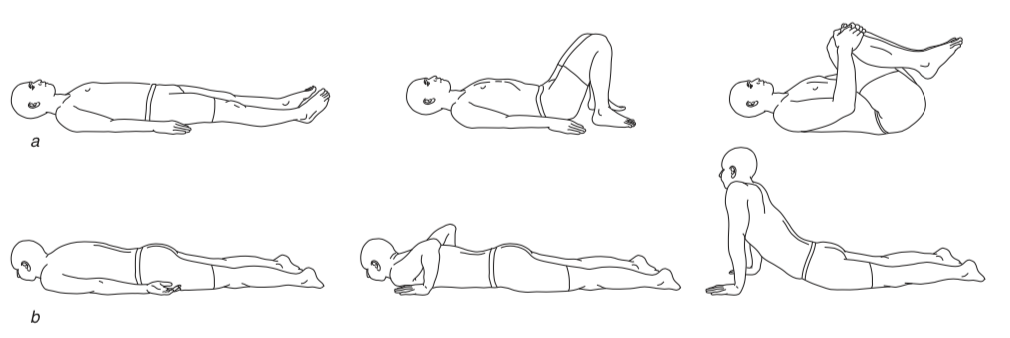 Conclusiones
Historia clínica y examen físico para identificar radiculopatía, estenosis espinal o una causa específica de dolor de espalda.
No obtenga estudios de imagen en pacientes con dolor lumbar inespecífico.
Indicación de imágenes:
Déficit neurológico grave o progresivo. 
Signos de "banderas rojas“. 
Dolor lumbar persistente con síntomas neurológicos y posible necesidad de cirugía o intervención.
RM si sospecha radiculopatía o neoplasia.
Radiografía si sospecha de deformidades estructurales.
Conclusiones
Factores de riesgo para desarrollar dolor lumbar crónico, incluida la edad, el nivel educativo, los factores psicosociales, los factores ocupacionales y la obesidad.

El dolor de espalda crónico (> 6 meses de duración) se desarrolla en un pequeño porcentaje de pacientes. La capacidad de los médicos para diagnosticar la fuente patológica exacta de estos síntomas es muy limitada, lo que hace poco probable una cura.
Los objetivos del tratamiento para estos pacientes deben alejarse de una “cura” y centrarse en disminuir los síntomas y los efectos que tienen en el paciente, además de mejorar la función.